Презентація «Я менеджер»
Новіцький Назар МНД-11
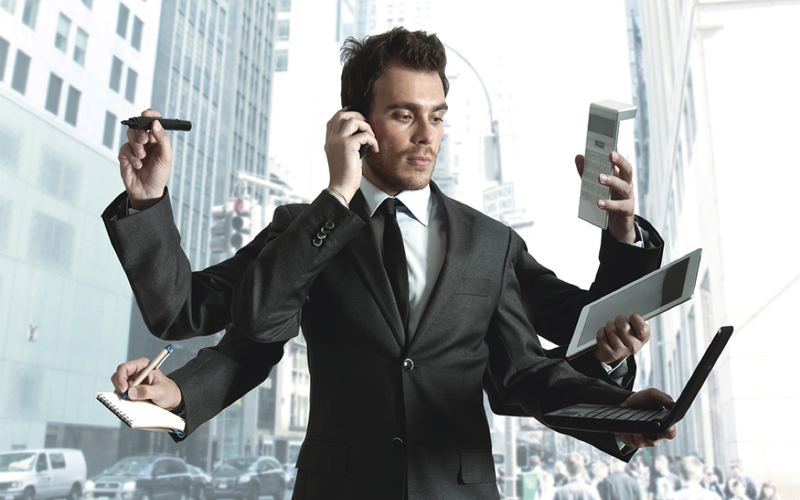 Для мене “менеджмент” - це управління та змога організувати робочий процес .
Менеджер-це людина, котра вправно застосовує свої знання, для ефективнішої організації робочого процесу.
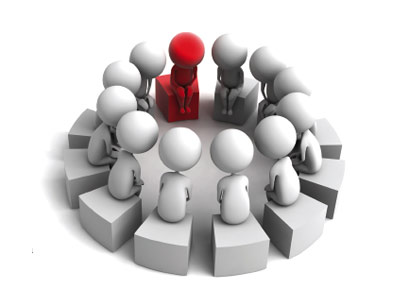 В майбутньому я хочу стати топ-менеджером, але ще не визначився в якому підприємстві.
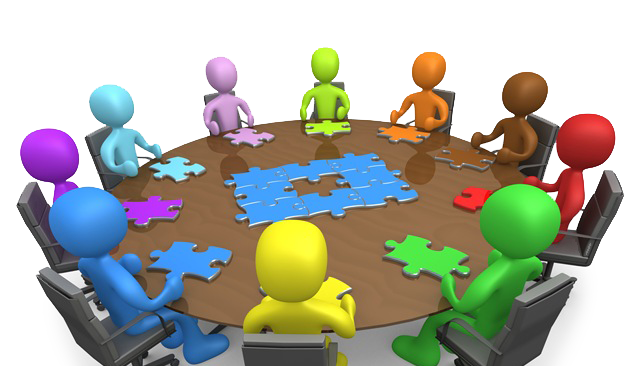 Моє життєве кредо 
«Не робити нічого, не обміркувавши про наслідки»
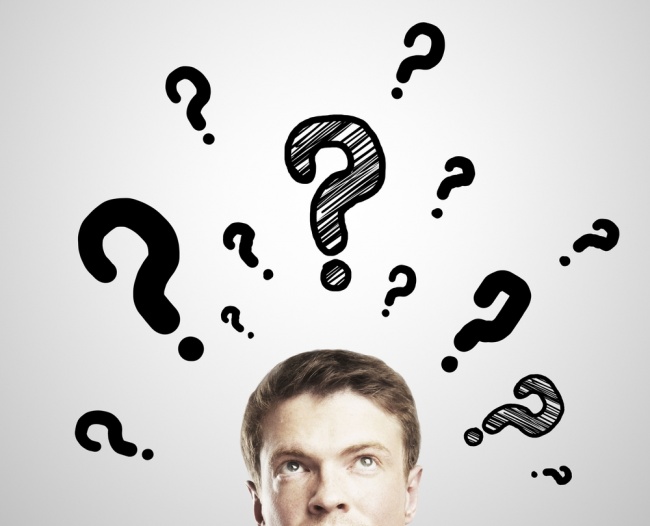 Дякую за увагу